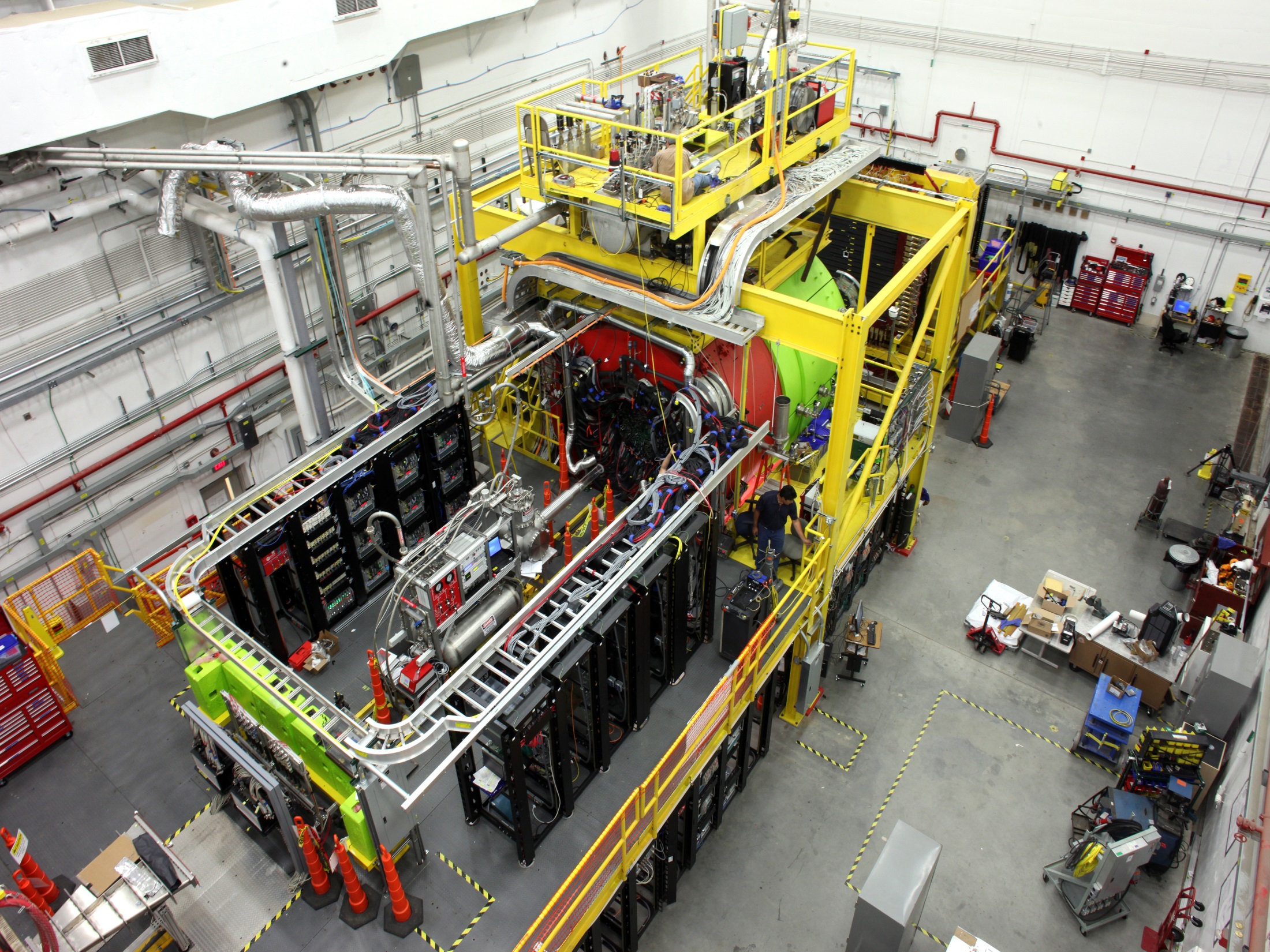 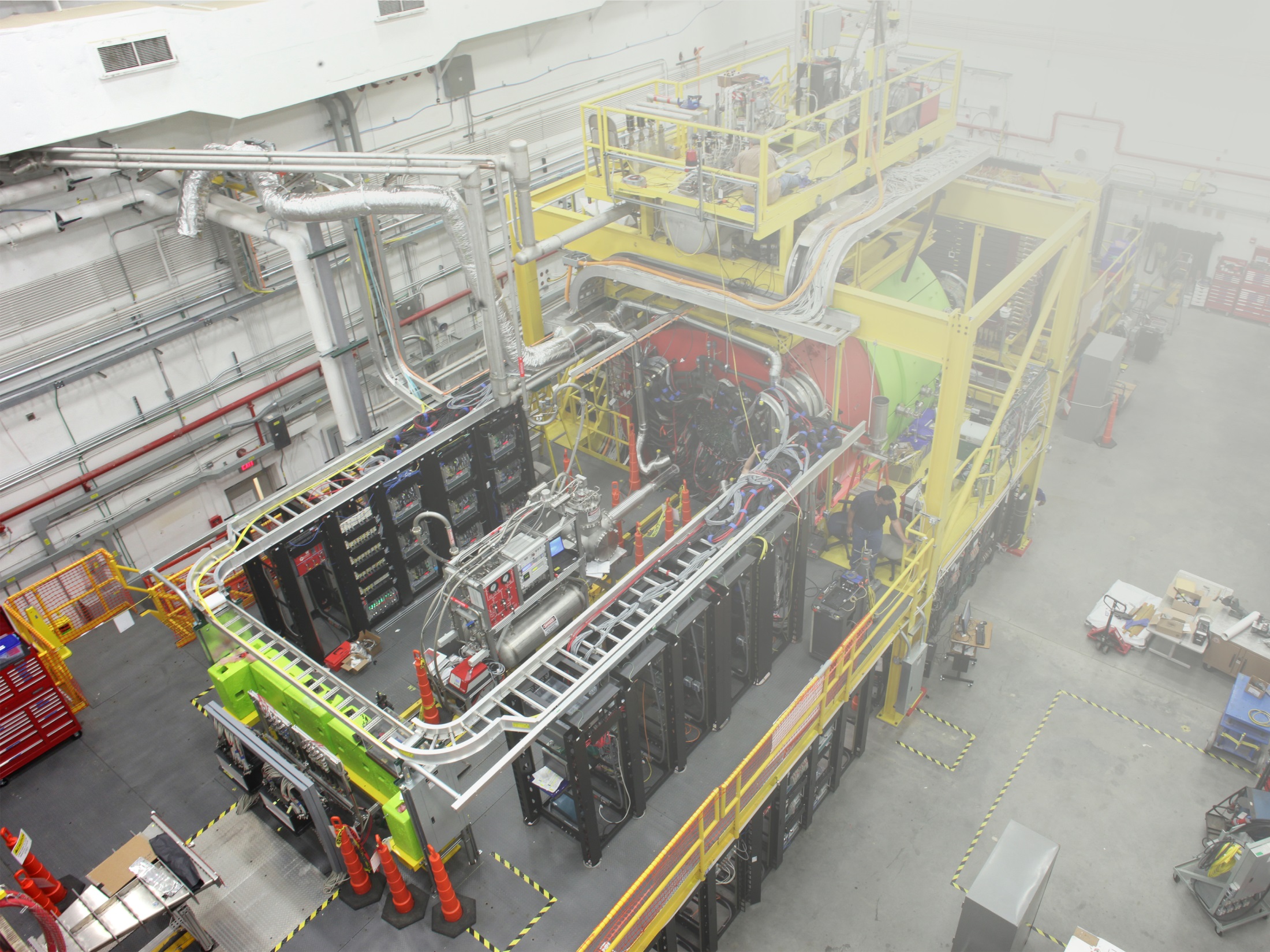 Threshold J/y Photoproduction
with GlueX at Jefferson Lab
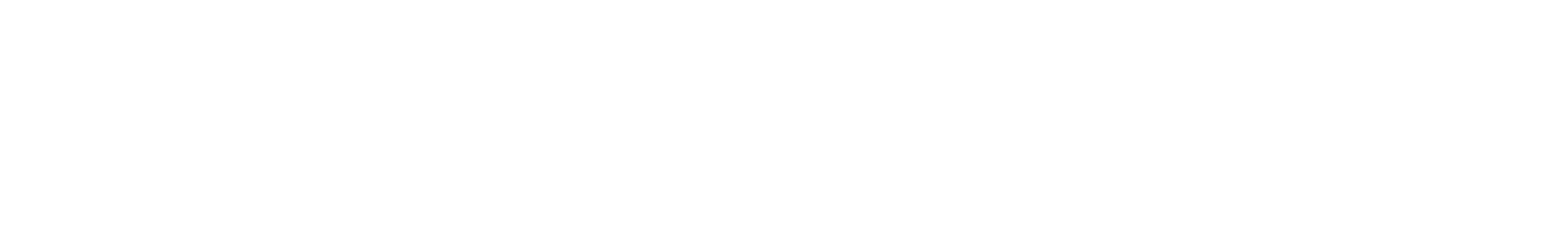 Lubomir Pentchev for the GlueX Collaboration
1
The reaction:  g p → J/y p from threshold 8.2 to 12 GeV
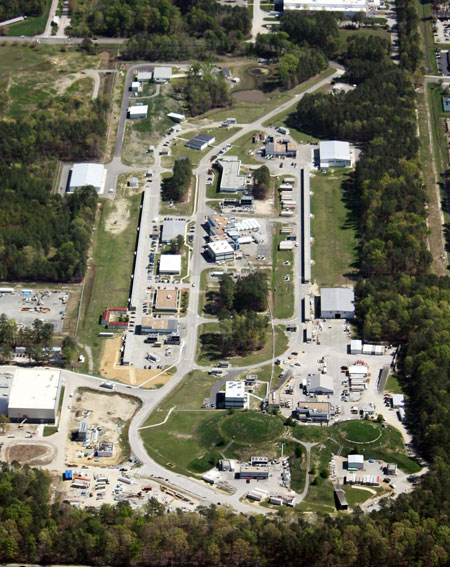 GlueX at Hall D
Poorly covered by old measurements (not exclusive)
12 GeV CEBAF at JLab – right energy and high intensity
GlueX coherent Bremsstrahlung peak right above the threshold – improved statistics at the very important point
GlueX
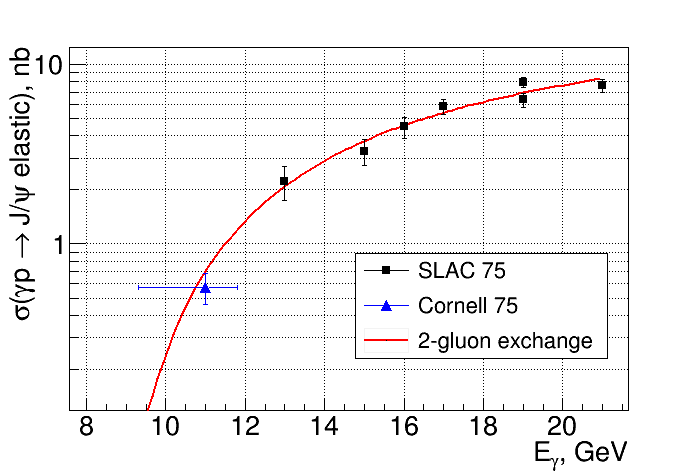 2
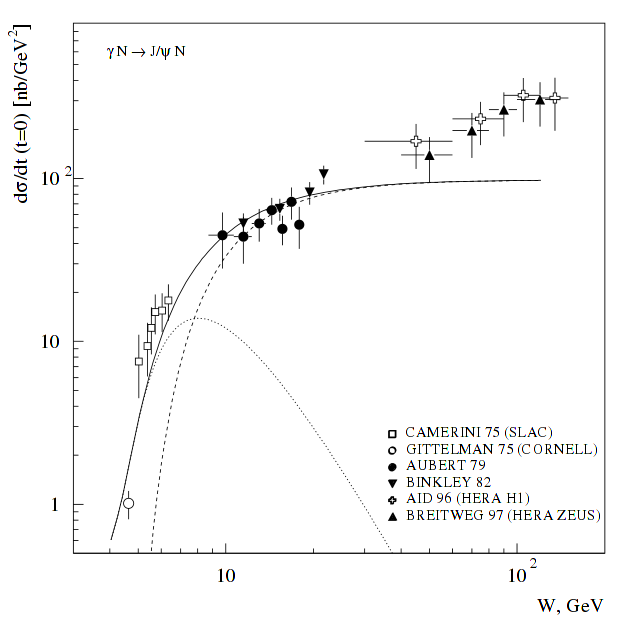 Using VMD (g→J/y) one can study      J/y p → J/y p elastic 
Kharzeev et al. Eur. Phys. C9, (1999) The real part of the amplitude (dominates at low energies) is critically important – contains the conformal (trace) anomaly, related to the fraction of the nucleon mass arising from gluons. 
Brodsky et al. PLB 498, (2001) Sensitive to proton gluonic content at high x.  Energy dependence derived from  dimensional scaling: hard 2-gluon or (near threshold) 3-gluon exchange.
 Frankfurt and Strikman PRD 66, (2002) suggested t-dependence defined by the Proton Gluonic Form Factor to explain the change of the slope close to threshold
3
Why: LHCb petaquarks in s-channel J/y production
Also because of the LHCb pentaquarks observed in Lb → K-(J/yp)    R.Aaji et.el PRL 115, (2015) 
DIRECT relation – if these pentaquarks exist they should be seen in s-channel photoproduction:
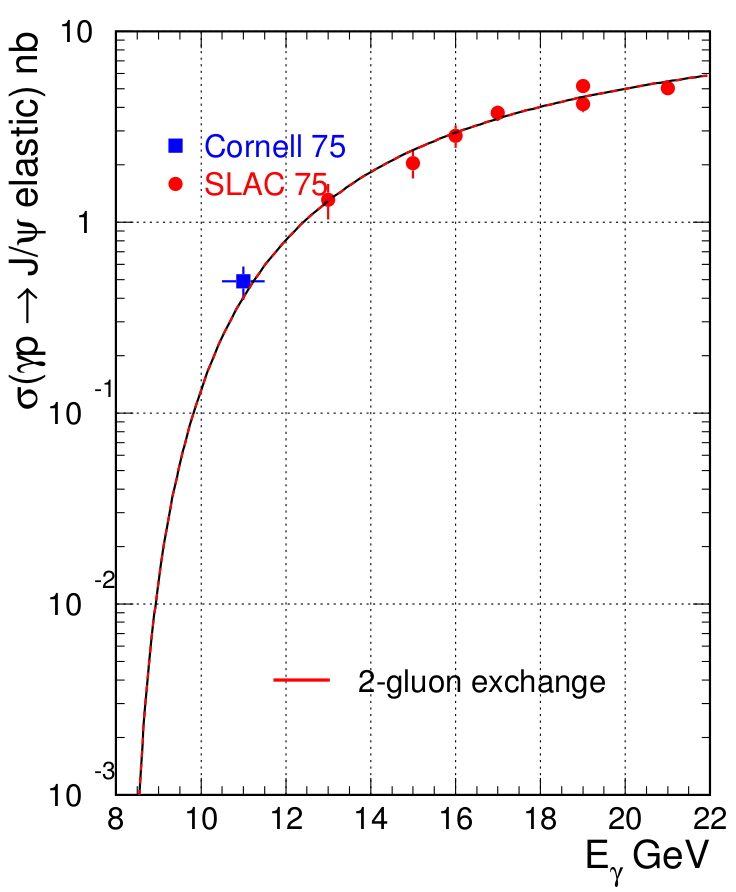 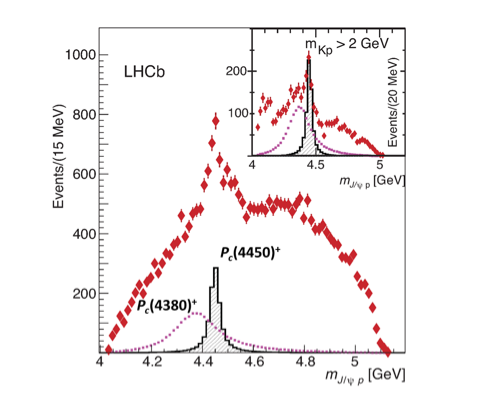 g
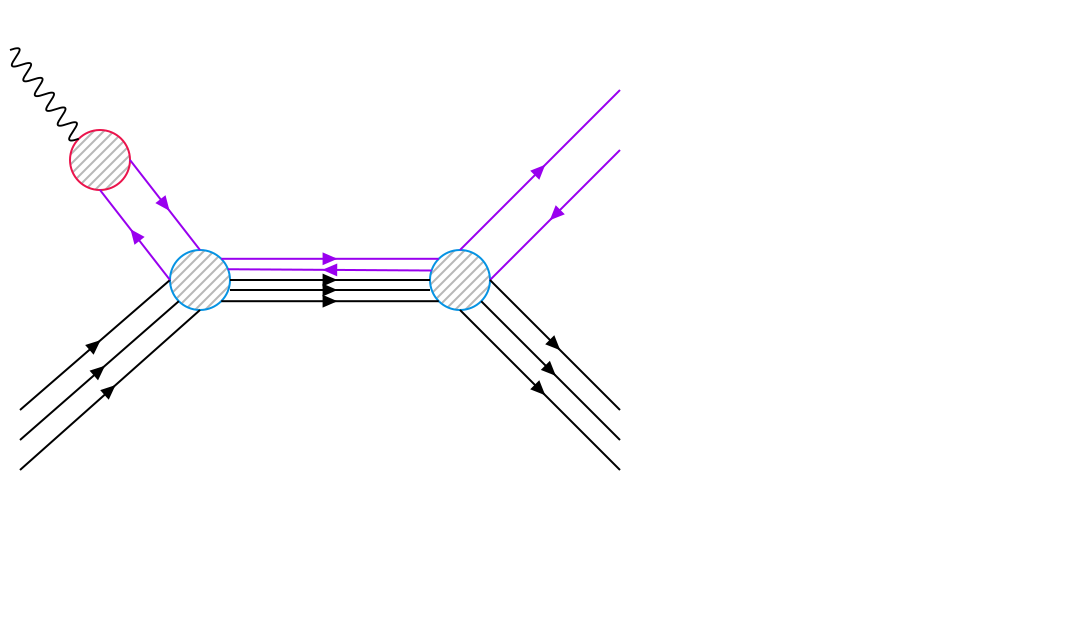 J/y
J/y
Pc
GlueX
p
p
Direct   relation
Pc(4450)
V.Kubarovsky and M.B.Voloshin, PRD 92.031502 (2015).
M.Karliner and J.Rosner, arXiv: PLB 752, 329  (2016).
A.Blin, C.Fernandez-Ramirez, A.Jackura, V.Mathieu,  V.Mokeev, A.Pilloni, and A.Szczepaniak, PRD 94,034002 (2016).
4
Hall D at 12GeV CEBAF (JLab, VA USA)
Counting 
House
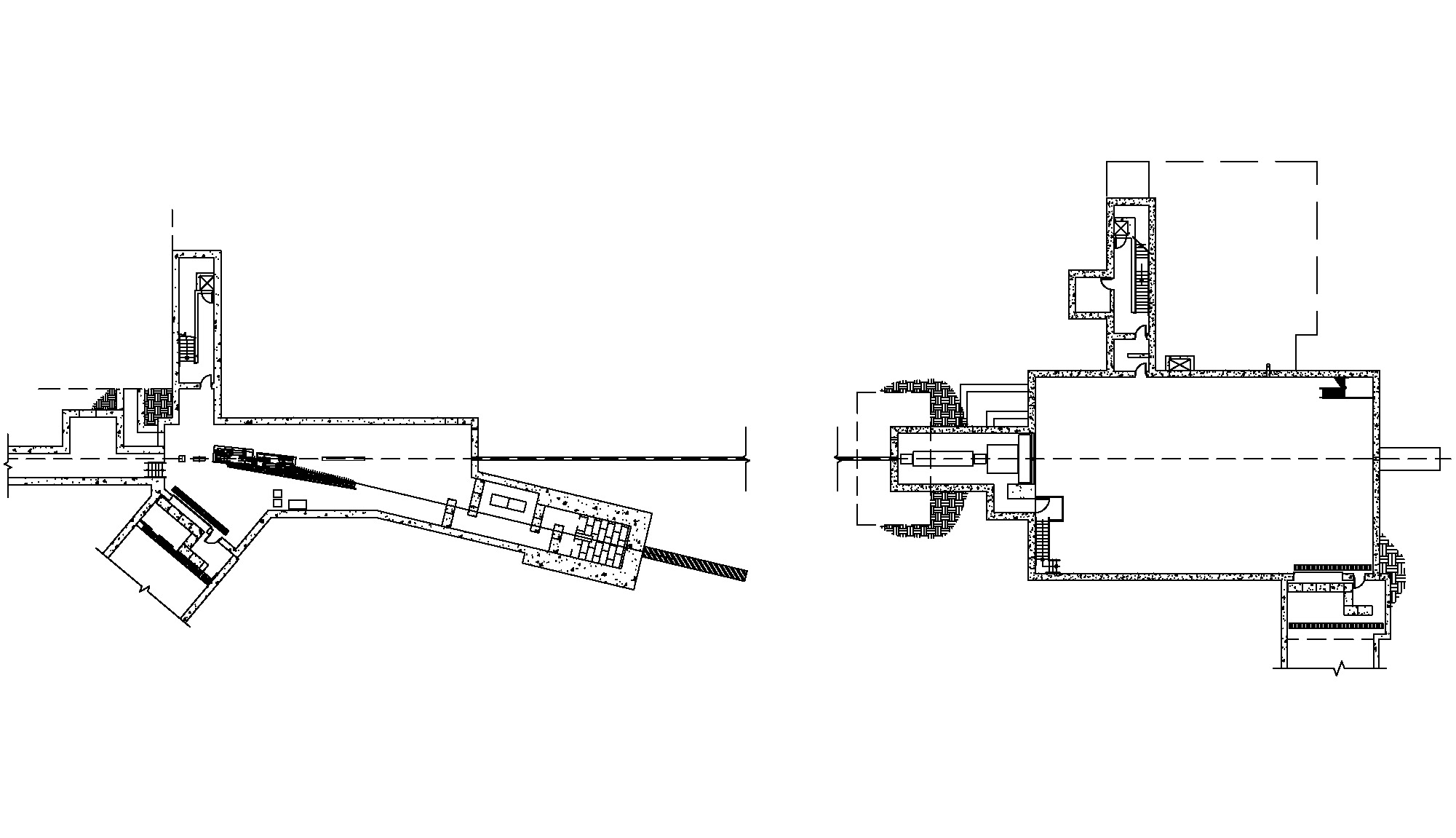 Tagger Hall: magnet, radiator, 
tagger hodoscope
Coherent Bremsstrahlung
photon beam
Pair
Spectrometer
Photon
Beam dump
Solenoid-
Based detector
Electron dump
Collimator
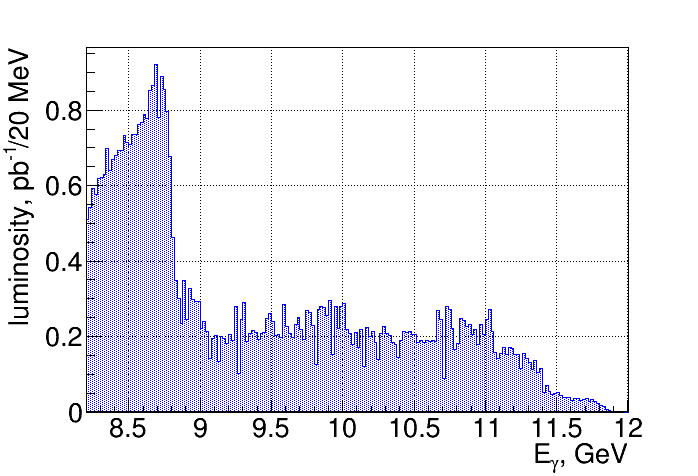 Photon energy tagged by scattered electron ~ very high (0.1%) resolution

Intensity: ~ 2 107 - 5 107 g/sec above J/y threshold (8.2 GeV)
Luminosity so far ~68 pb-1 - about 25% of total statistics
5
GlueX detector
2T-solenoid, LH target
Tracking (FDC,CDC) , Calorimetry (BCAL,FCAL) , Timing (TOF,SC)
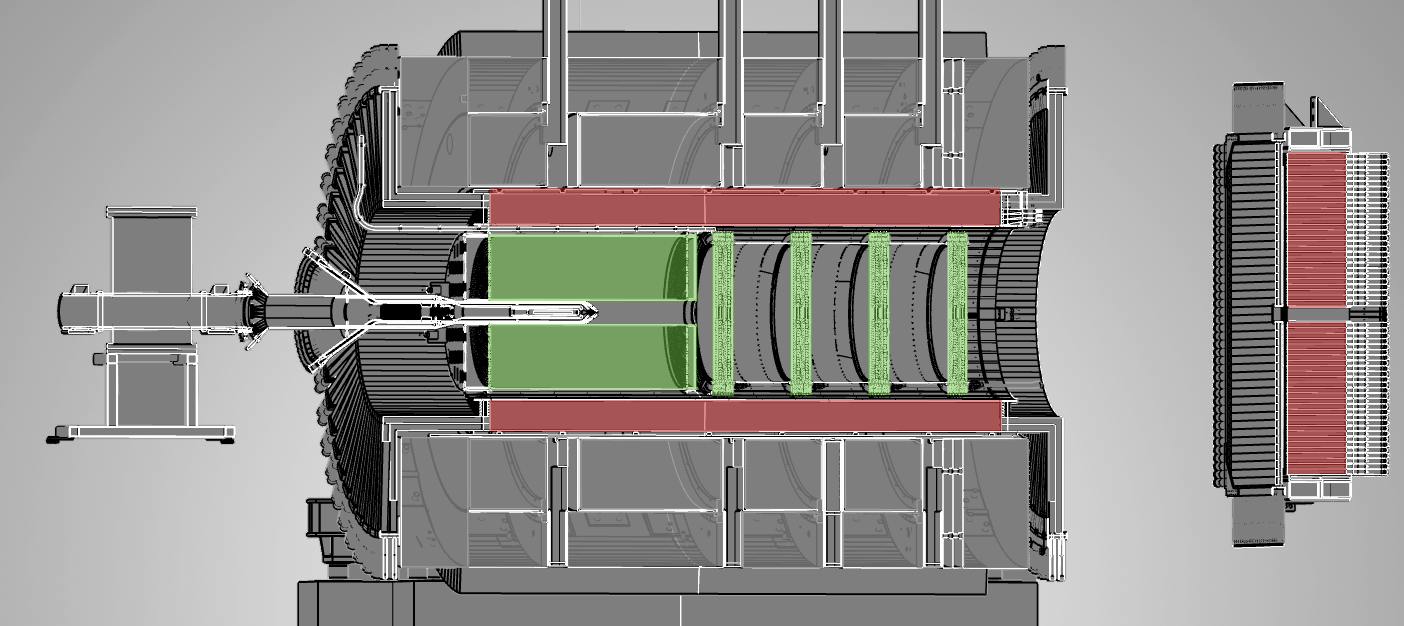 FCAL
CDC
SC
FDC
BCAL
TOF
Hermetic detector:  1 – 120° polar and full azimuthal acceptance
Tracking:  sp/p  ~ 1 – 5%
Calorimetry: sE/E ~ 6%/√ E + 2%
6
J/y event
Exclusive reaction  gp → J/yp → e+e-p
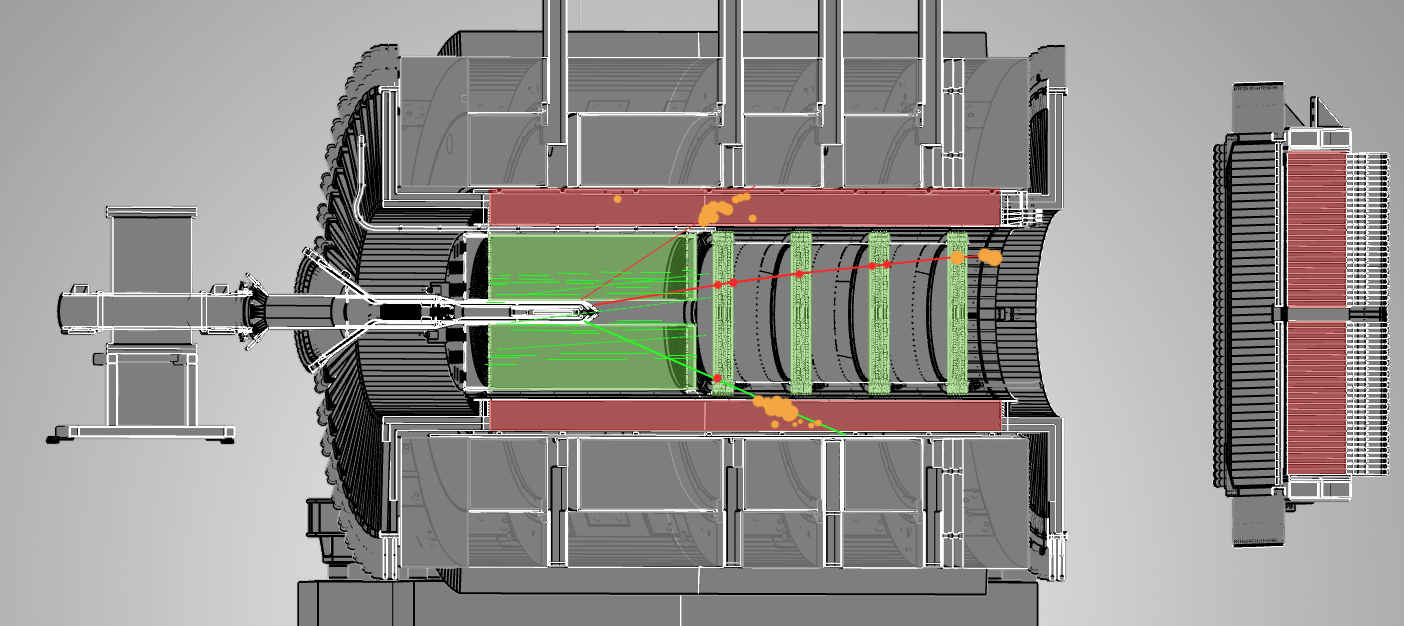 e+
p
e-
7
Di-electron mass spectrum
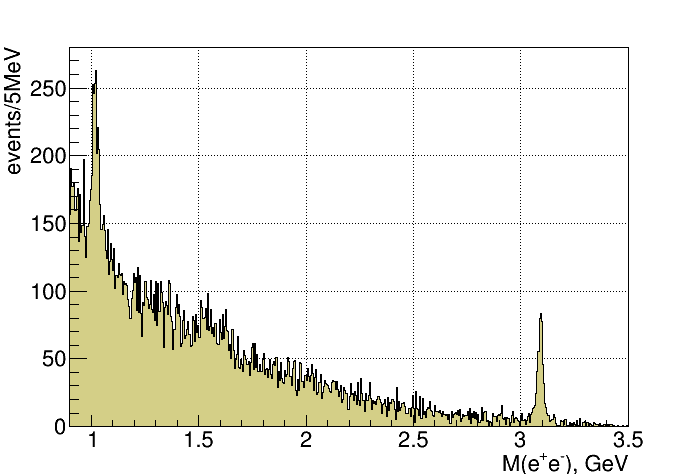 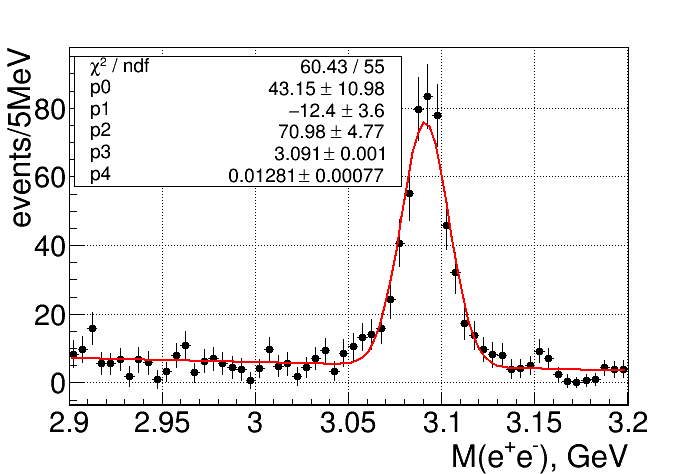 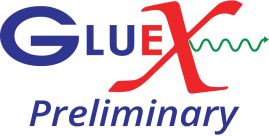 464 ± 25 J/y’s
s = 13 MeV
Taking advantage of exclusivity and precise  knowledge of beam energy –>  kinematic fit improves resolution significantly
8
Di-electron mass spectrum
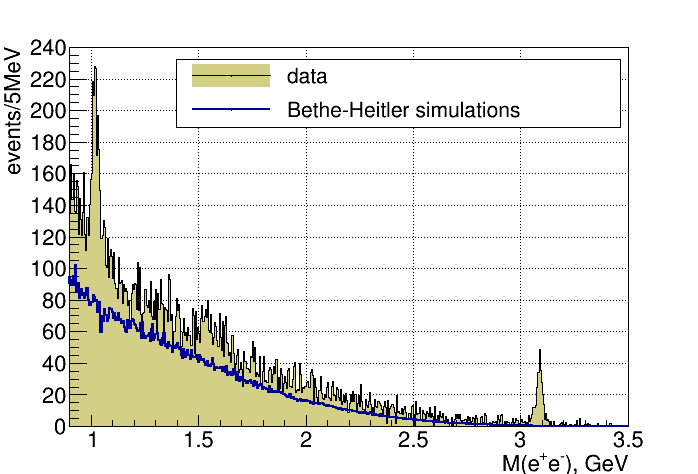 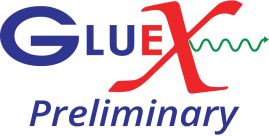 BH continuum 2-2.5 GeV for t<0.6 GeV2 used for normalization
BH simulations from R.Paremuzyan, based on:
Berger, E., Diehl, M. & Pire, B. Eur. Phys. J. C (2002) 23: 675.
9
Electron/pion separation using E(calorimetry)/p(tracking)
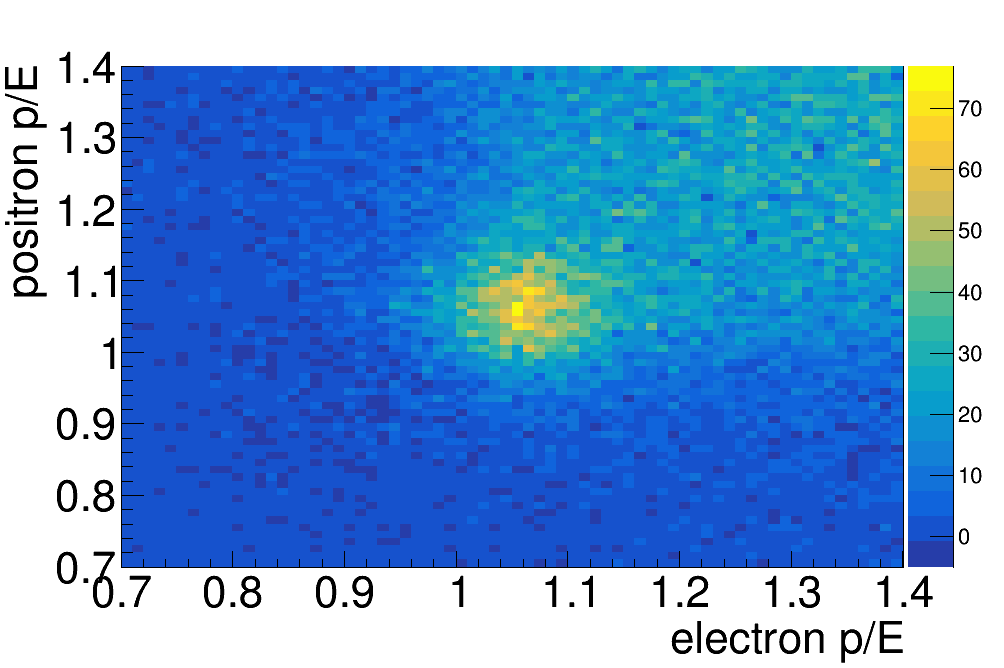 ← Note p/E on plots!
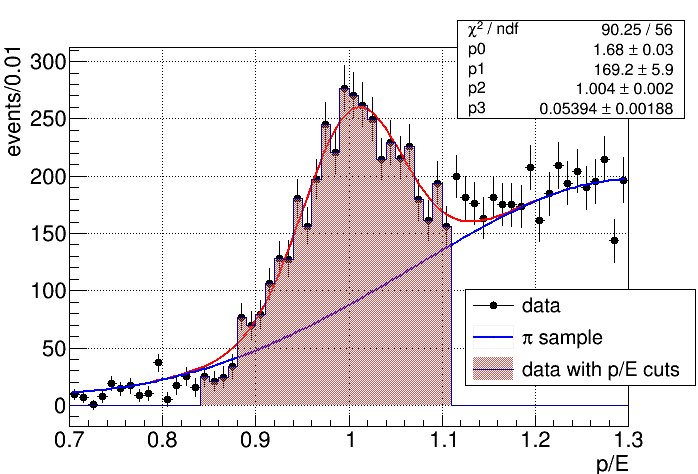 51±1.3% p contamination  in 2-2.5 GeV M(e+e-) region with 2s cut on electrons and t<0.6 GeV2
BH yields corrected in bins of energy

Background shape from pion sample (E /p anti-lepton cuts)
10
Preliminary results: t-dependence
Dependence of t-slope on energy:

Cornell  at 11 GeV
      1.25±0.20 GeV-2

Gluex at 10-11.8 GeV
      1.487±0.33 GeV-2

SLAC t-slope at 19 GeV
      2.9±0.3 GeV-2
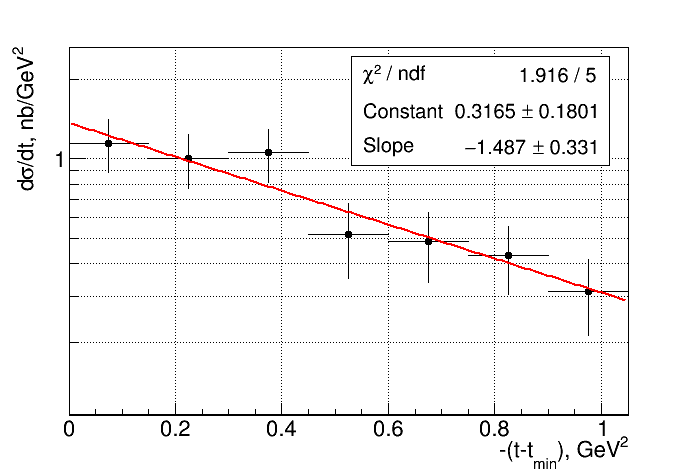 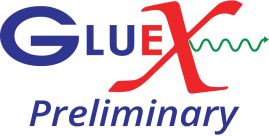 Proton Gluonic Form Factor
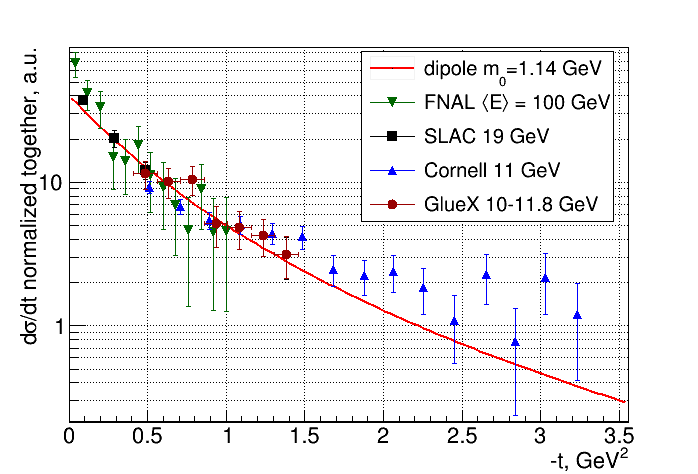 Using VMD (g→J/y) one can study  J/y p → J/y p elastic 








t-slope changes with tmin and t-range of data
Frankfurt and Strikman PRD66 (2002)
In analogy with e.m.FF in dipole form:
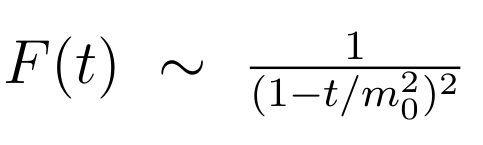 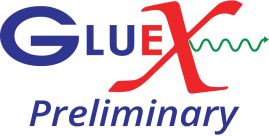 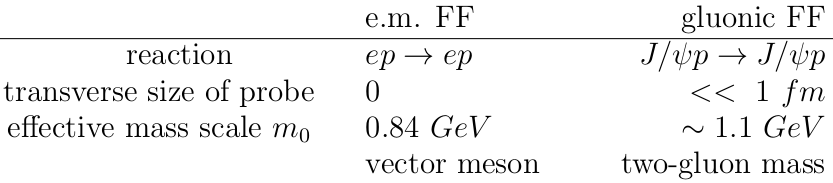 Preliminary results: beam energy dependence
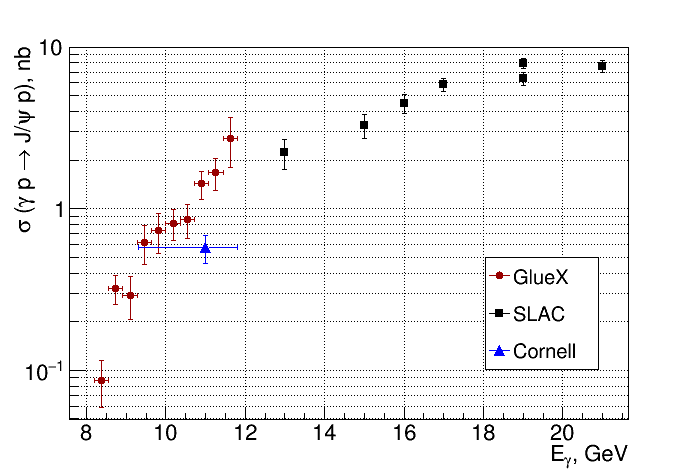 GlueX data 
25% syst. uncertainty
Using F(t) to calculate total cross-section from the 
SLAC ds/dt at tmin

Cornell data: horizontal errors represent acceptance
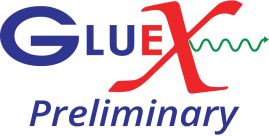 13
Preliminary results: comparison to theory
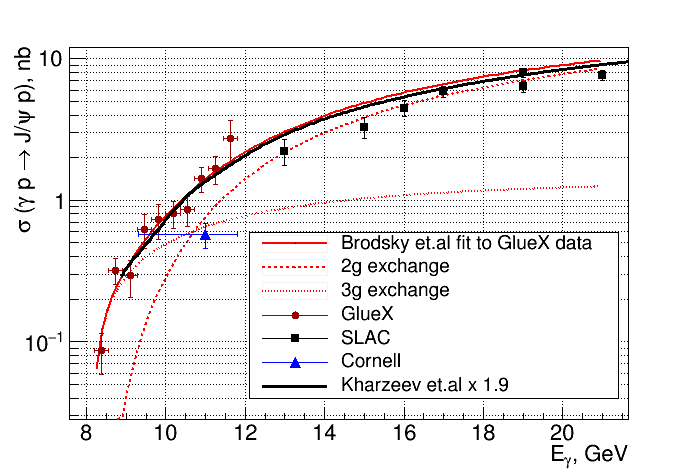 GlueX data 
25% syst. uncertainty
Brodsky at.al (2001) 
fit of the GlueX data ONLY,
with 2g and 3g shapes using F(t) as t-dependence

Kharzeev et.al (1999) 
absolute (factor 2-3 uncertainty) perturbative calculations using gluon DFs - related to the gluonic contribution to the mass of the proton
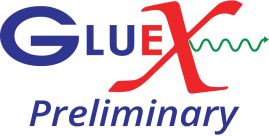 14
J/y cross-section and pentaquark predictions
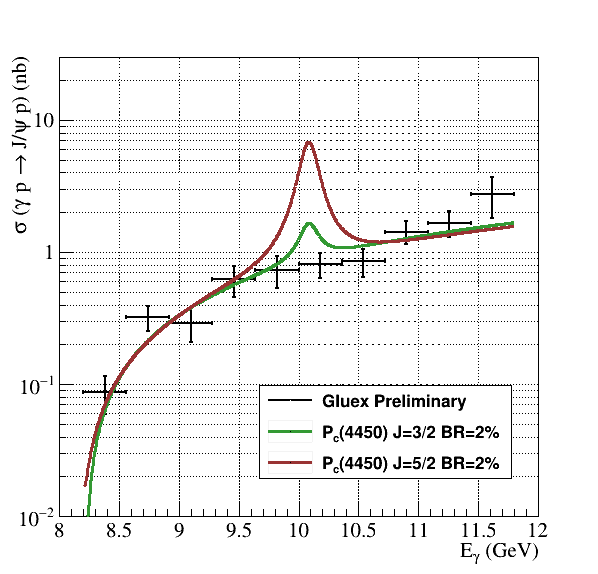 2%BR Pc(4450) 5/2+
2%BR Pc(4450) 3/2-

Based on simple analysis can set (3s separation) limit on the BR Pc(4450)→J/yp of ~2% for 3/2- and even lower for 5/2+ hypothesis

Systematic:
t-s channel interference: model used assumes Pomeron exchange - imaginary amplitude, while Kharzeev et.al predicts dominance of real part
Pc(4380) not included in the analysis
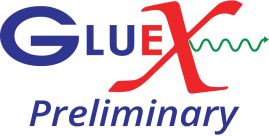 25% syst. uncertainty
A.Blin, C.Fernandez-Ramirez, A.Jackura, V.Mathieu,  V.Mokeev, A.Pilloni, and A.Szczepaniak, PRD 94,034002 (2016).
15
t vs Eg unbinned distribution for J/y events
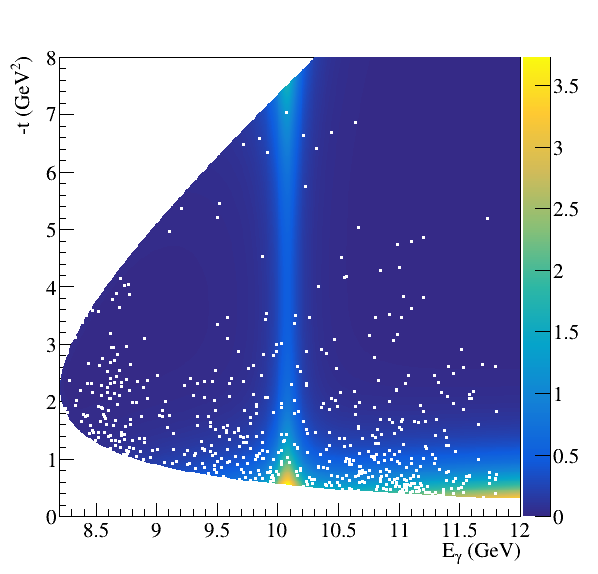 A.U.
dots – GlueX data

color – model prediction from JPAC for 2%BR Pc(4450) 5/2+
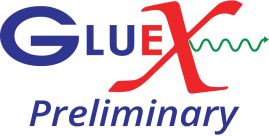 A.Blin, C.Fernandez-Ramirez, A.Jackura, V.Mathieu,  V.Mokeev, A.Pilloni, and A.Szczepaniak, PRD 94,034002 (2016).
Expect different t-dependence for the s-channel


Density of data points proportional to flux and efficiency
No significant variations of flux (Eg>9 GeV) and efficiency
~20% of dots background and accidentals
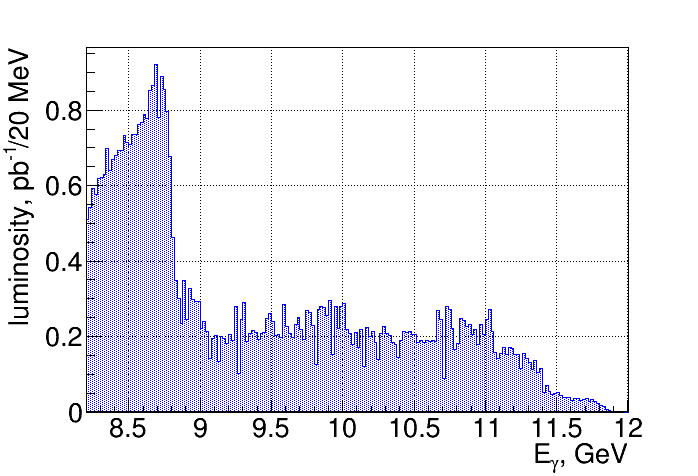 16
Summary
JLab 12GeV accelerator  has UNIQUE opportunity (high intensity, correct energy, polarized beam) to study J/y photo-production right above the threshold (Eg=8.2 GeV) up to 12 GeV.

First measurements that extend down to the threshold – can be used to study the production mechanism; related to the fraction of the nucleon's mass arising from gluons.

Preliminary cross-section results suggest dominance of 3-gluon exchange at the threshold.

Preliminary t-differential cross-section (together with world data) supports the  dipole form of the t-dependence allowing to study the Proton Gluonic Form Factor.

The results show dominance of the t-channel and no evidence for the LHCb pentaquark. Can set a limit for Pc(4450)→J/yp  BR at a few percent level.

Expect to increase statistics by factor of 4 in near future.
17